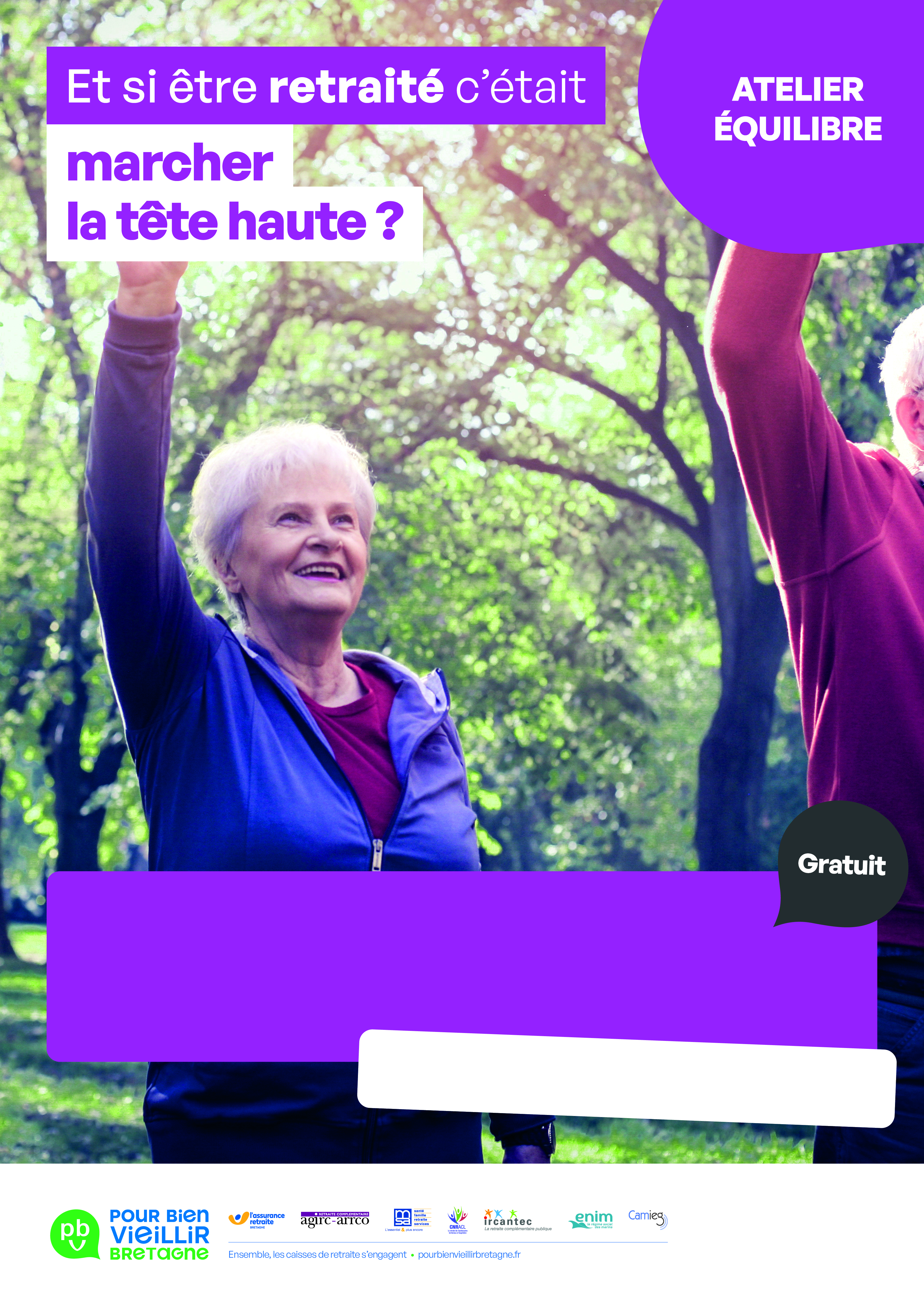 Conférence 8 novembre  2024 de 13h30 à 15h
Suivi d’un atelier de 12 séances, tous les vendredis 13h30-15h
Salle TI AN HALL  à POULDERGAT
Inscription auprès de Chantal FRANKHAUSER
au 06 68 48 29 30 ou mairie au 02 98 74 61 26
ou à chantal.frankhauser@sportspoutous.org
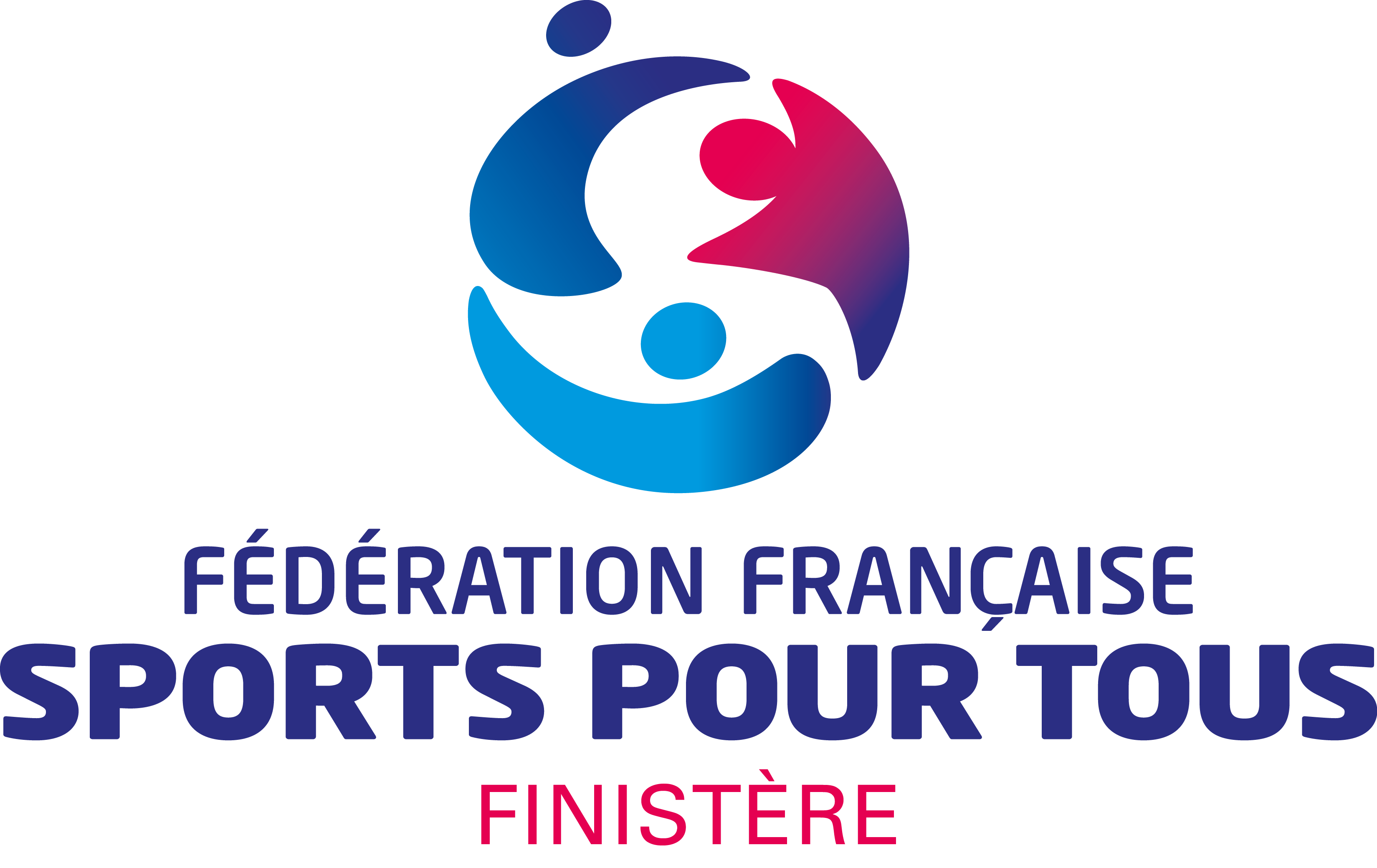 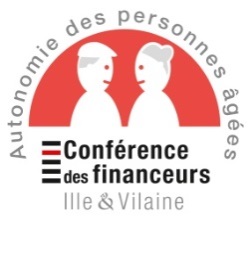 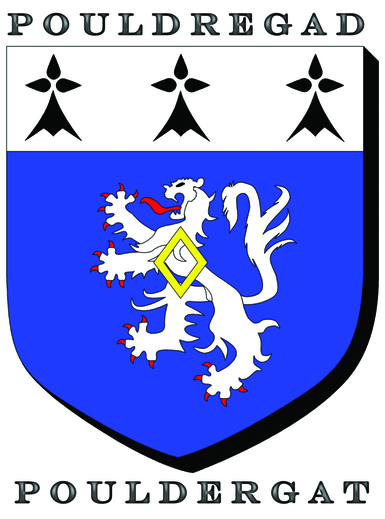